Собака – лучший друг человека!
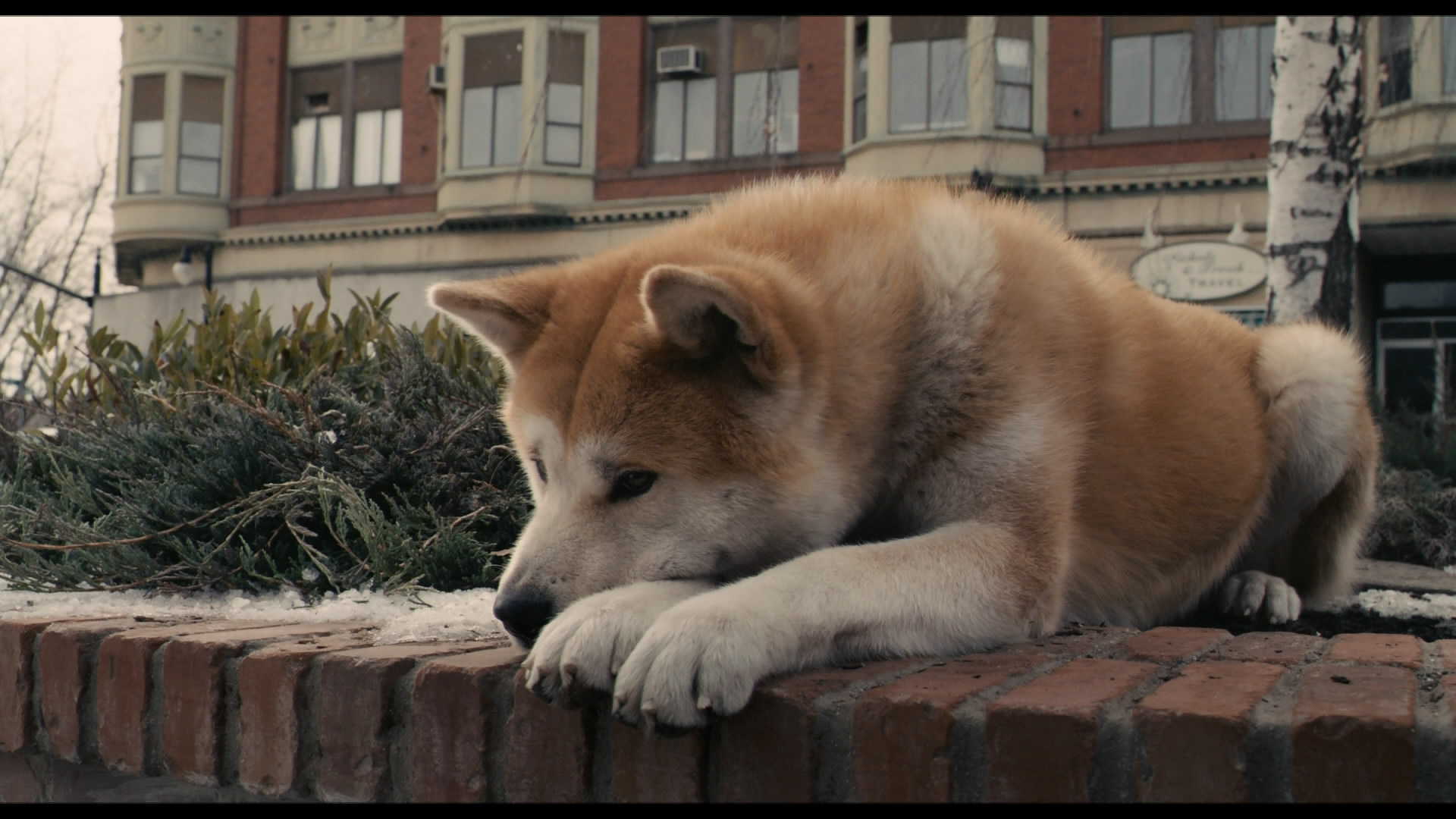 Предком современной собаки считается волк. Одомашнивание волка и превращение его в собаку началось 100 тысяч лет назад. Собаки помогали первобытным людям пасти стада, охотиться, охраняли их жилища.
На сегодняшний день известно 337 различных пород собак.
У собак очень хорошее зрение и слух. Собака способна различать «ультразвуки».Специально обученные собаки-поводыри помогают слепым и глухим людям.
Обоняние собак – одно из самых важных чувств. Собачий нюх спас  жизни многих людей. Обученная собака улавливает запах человека и его вещей под двух метровым слоем снега.
Под завалами домов после землятресения.
В годы Великой Отечественной Войны в армии служило 70 тысяч собак, которые спасали жизни многим солдатам.
Они были разведчиками, часовыми, связистами.
Работали санитарами, вытаскивали из окружения солдат.
Собаки очень смелы и выносливы. Ездовым собакам часто приходится буксировать нарты массой в 1 тонну несколько часов подряд.
Собаки очень преданы хозяину. В Японии даже существует символ преданности  -  пёс Хатико.
Он ежедневно провожал и встречал своего хозяина с работы.
И даже  когда его хозяина не стало, пёс приходил на станцию в течении 9 лет и ждал его там до поздней ночи.
В Японии ему установлен памятник.